¿Qué es una contraloría social?
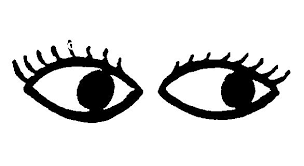 Taller de capacitación a ENLACES DE CONTRALORÍA SOCIAL Y Contralores Sociales del PAICE
La Contraloría Social es una estrategia de participación ciudadana para favorecer la rendición de cuentas, la vigilancia del buen ejercicio y aplicación de los recursos públicos.

Ley General de Desarrollo Social 
“Acuerdo por el que se establecen los Lineamientos para la promoción y operación de la Contraloría Social en los Programas Federales de Desarrollo Social” (28 de octubre de 2016)
En el caso del PAICE, los comités de Contraloría Social (CCS) son grupos de personas elegidas democráticamente, conformados por la población beneficiaria del prpgrama, con la finalidad de vigilar, supervisar, evaluar y dar seguimiento a los proyectos culturales en materia de infraestructura.
VENTAJAS:
Favorece la transparencia de las acciones del gobierno.
Obliga a los servidores públicos a ejercer sus funciones con ética y responsabilidad.
Previene posibles irregularidades y desvíos de recursos.
Evita la mala calidad de las obras de infraestructura cultural de los apoyos y los servicios.
Incrementa la credibilidad en los programas de desarrollo social.
Contribuye al desarrollo de procesos de ciudadanización.
FUNCIONES DEL COMITÉ CONTRALORÍA  SOCIAL:
VIGILAR QUE:
El ejercicio de los recursos para los proyectos culturales, sea oportuno, transparente y con apego a lo establecido en las Reglas de Operación.
Se cumpla con los periodos de ejecución de las obras.
Exista documentación comprobatoria del ejercicio de los recursos públicos.
Este programa federal no se utilice con fines políticos, electorales, de lucro u otros distintos a sus objetivos.
El programa favorezca la igualdad de género.
REQUISITOS: (Además de buena dosis de sensibilidad y sentido común)

Ser mayores de 18 años.
Saber leer y escribir.
Ser representantes de la sociedad civil que destaquen por su probada honestidad y sus acciones en favor de la cultura local.
No estar adscritos laboralmente bajo ningún régimen a la instancia beneficiaria, o en su caso, no haber laborado para la misma, en por lo menos dos años inmediatos anteriores a la fecha de instalación del CCS. 
Residir en la localidad donde se desarrolla el proyecto, ser especialista en las disciplinas artísticas y culturales que se llevarán a cabo en el espacio a intervenir y/o ser especialistas en materia de diseño de proyectos de infraestructura cultural.
El Enlace de Contraloría Social (ECS) deberá:
Convocar a una reunión al inicio de la ejecución del Programa, donde deberán estar presentes la población beneficiaria y personas representantes de la instancia beneficiaria; pudiendo estar presentes en su caso, servidores públicos del Órgano Estatal de Control respectivo. En dicha reunión se acordará la constitución del CCS
Verificar que las y los integrantes del Comité tengan la calidad de beneficiarios. 
Proporcionar al CCS la información relacionada con el ejercicio de sus actividades.
Capacitar al CCS y asesorarlo en el llenado de formatos.
Dar seguimiento a las acciones y reportar al SICS y a la Coordinación del PAICE las actividades del CCS.
FUNCIONES DEL C.C.S. 

Registrar en el Informes del Comité de Contraloría Social (CCS) los resultados de las actividades de contraloría social realizadas, así como dar seguimiento a los mismos.
Se realizará el llenado del Informe del CCS en dos momentos

El primero durante el durante el último trimestre del año durante el cual se instaló el Comité (octubre – diciembre 2019).

El segundo durante el segundo semestre del ejercicio fiscal siguiente al año de instalación del Comité (julio – diciembre 2020).


Recibir quejas  y denuncias de la comunidad  mediante los mecanismos implementados para recibir, atender y canalizar.
¿CÓMO SE CONFORMA EL COMITÉ?

La instancia beneficiada invita a la comunidad beneficiada  para formar parte del Comité de Contraloría Social y se elige a las y los integrantes del CCS democráticamente. 

Se integrará idealmente por un número igual de hombres y mujeres, todos mayores de edad y beneficiarias/os del programa.

Se levantará un acta de registro del comité, con los nombres de las y los integrantes.
ALCANCES: (no pueden)

Cambiar las especificaciones de las obras de infraestructura cultural.

Dar instrucciones a los contratistas y/o trabajadores de las obras.

Solicitar que las obras de infraestructura beneficien a alguien no contemplado originalmente en el proyecto.

Impedir o suspender la ejecución de las obras.

Promover acciones proselitistas en favor de partidos políticos.
DERECHOS DE LAS INSTANCIAS BENEFICIARIAS:
Recibir asesoría por parte del PAICE para el llenado de los formatos de reporte de avances y final. 

Recibir los recursos conforme a lo establecido en el numeral 3.4 Características de los apoyos, apartado PAICE de las Reglas de Operación, salvo que por causas de incumplimiento la instancia beneficiaria haya sido sancionada.
OBLIGACIONES  DE LAS INSTANCIAS BENEFICIARIAS:
Ejecutar el Proyecto Cultural PAICE aprobado y comprobar la totalidad de los recursos recibidos.
Formalizar un instrumento jurídico con la SC, en el cual se establecerán los compromisos y responsabilidades de las partes.
Gestionar ante la Tesorería de la Entidad Federativa que le corresponda, la apertura de una cuenta bancaria productiva específica para que la SC transfiera el recurso federal autorizado para el Proyecto Cultural PAICE. 
Gestionar ante la Tesorería de la Entidad Federativa que le corresponda, la emisión del CFDI o comprobante oficial correspondiente a favor de la SC, por la cantidad que será transferida por la SC.
OBLIGACIONES  DE LAS INSTANCIAS BENEFICIARIAS:
Abrir una cuenta bancaria productiva específica para que la Tesorería de la Entidad Federativa correspondiente transfiera el recurso de la SC a la instancia beneficiaria, que permita identificar de manera específica los recursos públicos federales. 
Entregar el 32-D vigente, con opinión en sentido positivo, con la finalidad de formalizar el instrumento jurídico. 
Acreditar mediante evidencia documental que se ejerció el total de la aportación comprometida de acuerdo a lo establecido en el mencionado instrumento jurídico.
En su caso, realizar los trámites para obtener la autorización del INAH y/o INBAL, para emprender la rehabilitación del inmueble donde se ejecutará el proyecto cultural PAICE, de conformidad con lo establecido en la Ley Federal sobre Monumentos y Zonas Arqueológicas, Artísticos e Históricos, en su caso.
OBLIGACIONES  DE LAS INSTANCIAS BENEFICIARIAS:
Salvaguardar y proporcionar toda la información y documentación que acredite el ejercicio de los recursos públicos recibidos, que les sea requerida para atender la transparencia y fiscalización. 
Mantener actualizado y completo el archivo documental, cuidando su conservación por el tiempo mínimo estipulado en los ordenamientos aplicables. 
Elaborar y enviar a la DGVC, los reportes, tanto de avances trimestrales como final, firmados, y con los anexos correspondientes
QUEJAS Y DENUNCIAS:

Corrupción
Hostigamiento
Acoso 
Desvío de recursos públicos.
Abusos de autoridad.
Soborno o intento de soborno.
QUEJAS Y DENUNCIAS:
Condicionamiento de servicios públicos.
Trabajos de obra pública de mala calidad.
Obras inconclusas.
Favoritismo a familiares.
Actos de prepotencia o mala actuación de servidores públicos.
Incumplimiento de lo establecido en expedientes técnicos o reglas de operación de los programas.
PROCEDIMIENTOS PARA QUEJAS Y DENUNCIAS:
Recepción directa al Enlace de contraloría social (buzón, vía telefónica o por correo electrónico).
A través del  Comité de Contraloría Social
Envío directo al PAICE (personal, escrita, telefónica o por internet).
Los ciudadanos externos al Comité de Contraloría Social podrán presentar quejas al Comité de Contraloría Social, a la Coordinación del PAICE, a los Órganos Estatales de Control y a la Secretaría de la Función Pública.
Paseo de la Reforma 175, Piso 6, Col. Cuauhtémoc, Alcaldía Cuauhtémoc, C.P. 06500 |México, Ciudad de México.Tel. 01 55 41 55 0484 Correo electrónico: paice@cultura.gob.mx						 contralorsocialpaice@cultura.gob.mx Nota: En todos los casos es necesaria la elaboración de los Informes del CCS y su registro en el Sistema Informático de Contraloría Social (SICS).
Órgano de Control Estatal: Ver ubicaciones de los diferentes Órganos de Control 

Secretaría de la Función Pública: 
Aplicación para el celular “Denuncia la corrupción” 
Vía correspondencia: Envía tu escrito a la Dirección General de Denuncias e Investigaciones de la Secretaría de la Función Pública en Av. Insurgentes Sur No. 1735, Piso 2 Ala Norte, Guadalupe Inn, Álvaro Obregón, CP 01020, Ciudad de México. 
Vía telefónica: En el interior de la República al 01 800 11 28 700 y en la Ciudad de México 2000 2000 
Presencial: En el módulo 3 de la Secretaría de la Función Pública ubicado en Av. Insurgentes Sur 1735, PB, Guadalupe Inn, Álvaro Obregón, Código Postal 01020, Ciudad de México. 
Vía chat: Realiza tu consulta
Contacto Ciudadano de la SFP: https://sidec.funcionpublica.gob.mx/
SISTEMA INFORMÁTICO

El SICS está diseñado para mejorar el proceso de captura y reporte de las acciones de Contraloría Social llevadas a cabo durante la operación de Programas Federales de Desarrollo Social.
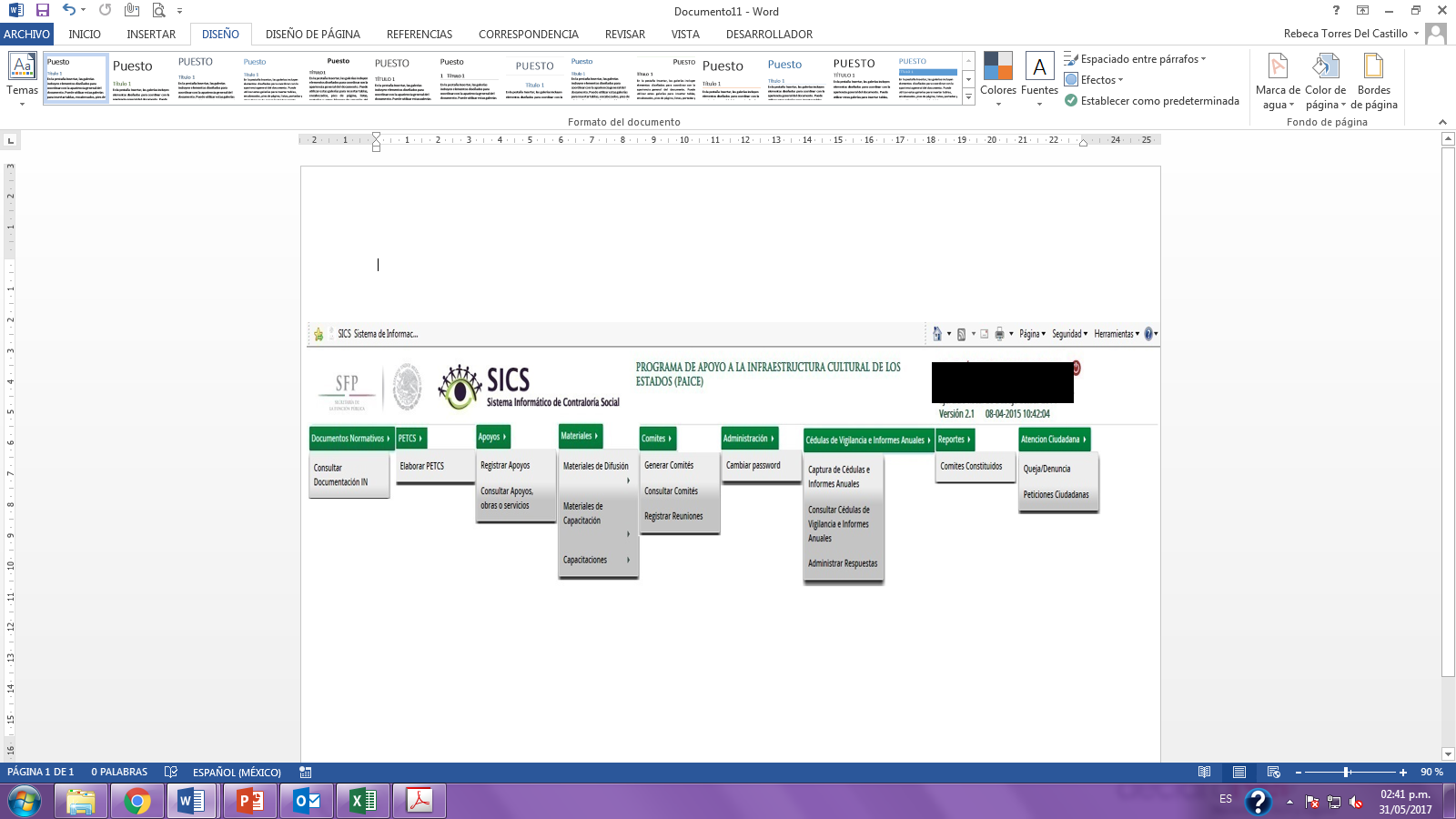